陸前高田市ユニバーサル就労センター
～あなたの「はたらきたい」を一緒に考えます～
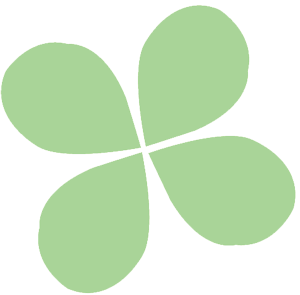 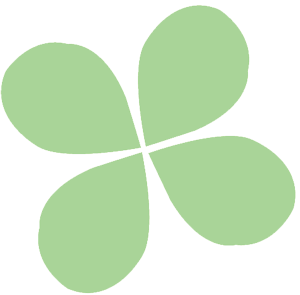 平成31年１月15日（火）からスタート！
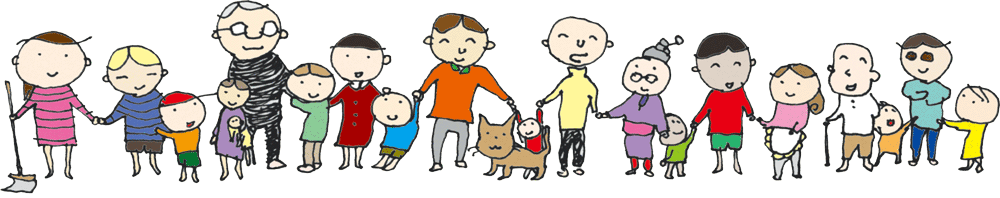 はたらきたいけど、さまざまな理由で一歩をふみだすことができなくなっている人が増えています。ユニバーサル就労センターでは、働くことに関するさまざまなご相談や支援を行います。
～おこころあたりはありませんか？～
☑しごとをはじめたいけど、何からはじめていいか分からない！
☑支援を受けたいけど、どこに行ったらいいか分からない！
☑よくあるグループワークにいきなりの参加はしんどい！
☑ひとりでは身動きできない！
☑ブランクが長くて、すべてにおいて不安！
どなたでもご利用いただけます
市外の方もお近くであればご利用ください
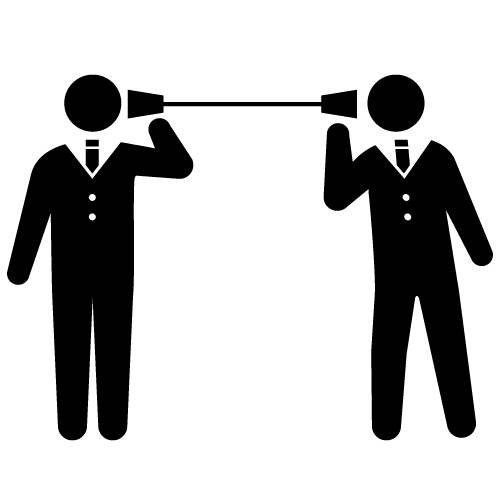 ●●- ●● - ●●
info@uwc-rikuzentakata.jp
http://www. uwc-rikuzentakata.jp
陸前高田市
センターの利用の流れ
お電話（●●）またはメール（●●）にて初回面談のご予約をお取りください。
※センターに来所するのがむずかしい場合は、ご自宅かお近くまで行くことも可能です。
【初回面談】（場合によっては複数回実施します）
まずはあなたの働くにあたって困っていることなどをお伺いいたします。話をすることが苦手な方は事前にメモなどで困っていることをまとめてきていただいても構いません。
このときにセンターの説明もさせていただきますので、あなたにとってどういう支援がいちばんいいか一緒に考えましょう。
【登録～計画作り】センターの利用になった場合は登録をしていただき、支援計画をたてるための相談を開始します。
センターではなく、他の機関や団体のほうがより効果的に支援が行える場合は、きちんとご紹介させていただきます。必要に応じて同行いたします。
安定して支援が受けられまで、定期的に様子を聞かせてください。うまくいかない場合はまた一緒に考えましょう。
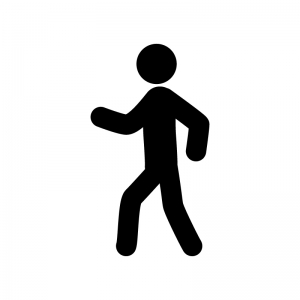 【登録～計画作り】センターの利用になった場合は登録をしていただき、支援計画をたてるための相談を開始します。

＜支援メニューはひとそれぞれ＞
・課題整理・職業適性検査・グループワーク・就労体験・中間的就労・就活支援などを必要に応じて組み合わせて、オーダーメイド型の支援を実施します。
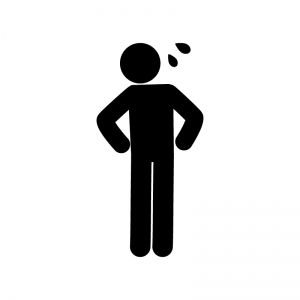 【少しずつ行動～振り返り】計画にそって少しずつ行動してみます。もちろんやりながら計画変更もあり！まずはスタッフと一緒に一歩踏み出してみましょう。
その人にとっての「はたらく」にむかってステップアップ
簡単に地図など作っていただけると大変ありがたいです。
<陸前高田市ユニバーサル就労センター＞
開所時間　平日11時～19時
※月に1回土曜日相談会があります。ホームページまたはFacebookをCHECK！

〒029-2203 岩手県陸前高田市 竹駒町十日市場3-2
TEL Mail URL